Перспективы и прогнозы развития розничного рынка в свете геополитических перемен
Павел Расщупкин
директор по аналитике RNC Pharma
Динамика развития розничного сегмента фармацевтического рынка ЛС РФ, 2010 - 2013 гг.
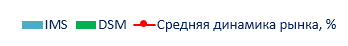 Источник: IMS, DSM
Крупнейшие аптечные сети и ассоциации России по итогам 2013 г.
Источник: RNC Pharma
Изменение уровня концентрации в секторе фармритейла (ЛП), 2013 / 2012 гг. (аптечные сети)
Источник: RNC Pharma
Структура продаж аптечных сетей в разрезе "RX/OTC/ нелекарственный/льготный ассортимент" (%; расчет по стоимостному объему продаж), 2013 / 2012 гг.
Источник: RNC Pharma
Изменение уровня концентрации в секторе фармритейла по нелекарственной продукции, реализующейся через аптечный канал, 2013 / 2012 гг. (аптечные сети)
Источник: RNC Pharma
Тенденции коммерческого розничного рынка РФ по итогам 2013 г.
Источник: RNC Pharma
Крупнейшие фармдистрибьюторы России по итогам 2013 г.
Источник: RNC Pharma
Коммерческий розничный рынок, республика Крым по итогам 2013 г.
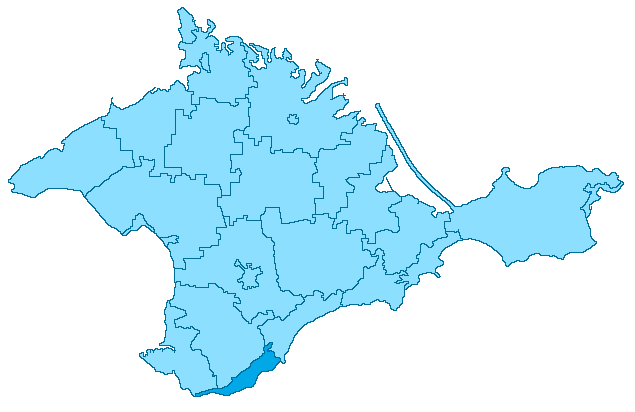 5,1 млрд. руб.
Источник: RNC Pharma, Proxima Research
Прогноз развития коммерческого розничного рынка на 2014 г., млрд. руб.
Оптимистичный прогноз
Пессимистичный прогноз
616,7
6,6
Источник: RNC Pharma
www.rncph.ru